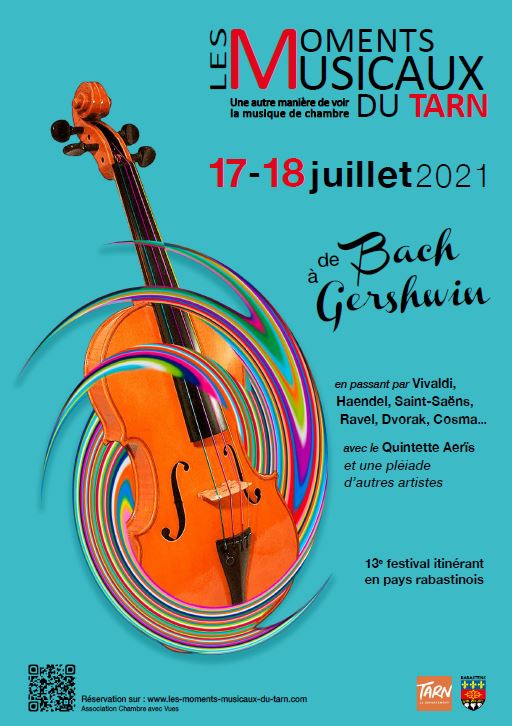 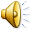 Cour de la Mairie
Concert AérÏs
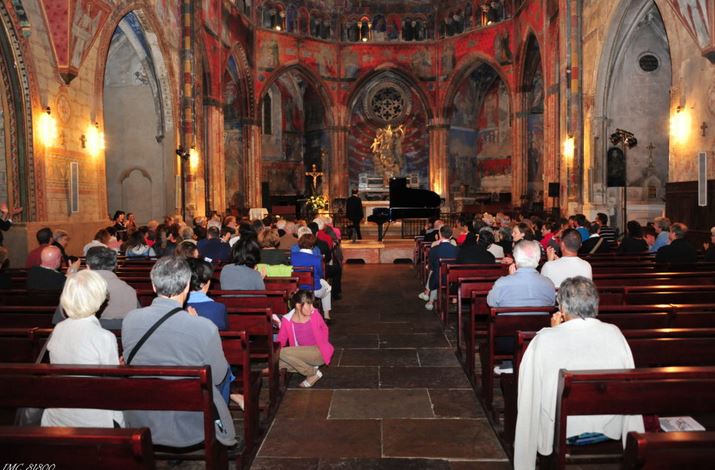 Notre-Dame du Bourg
Concert Baroque
Château de Foncoussières
Concert musique française et concert USA